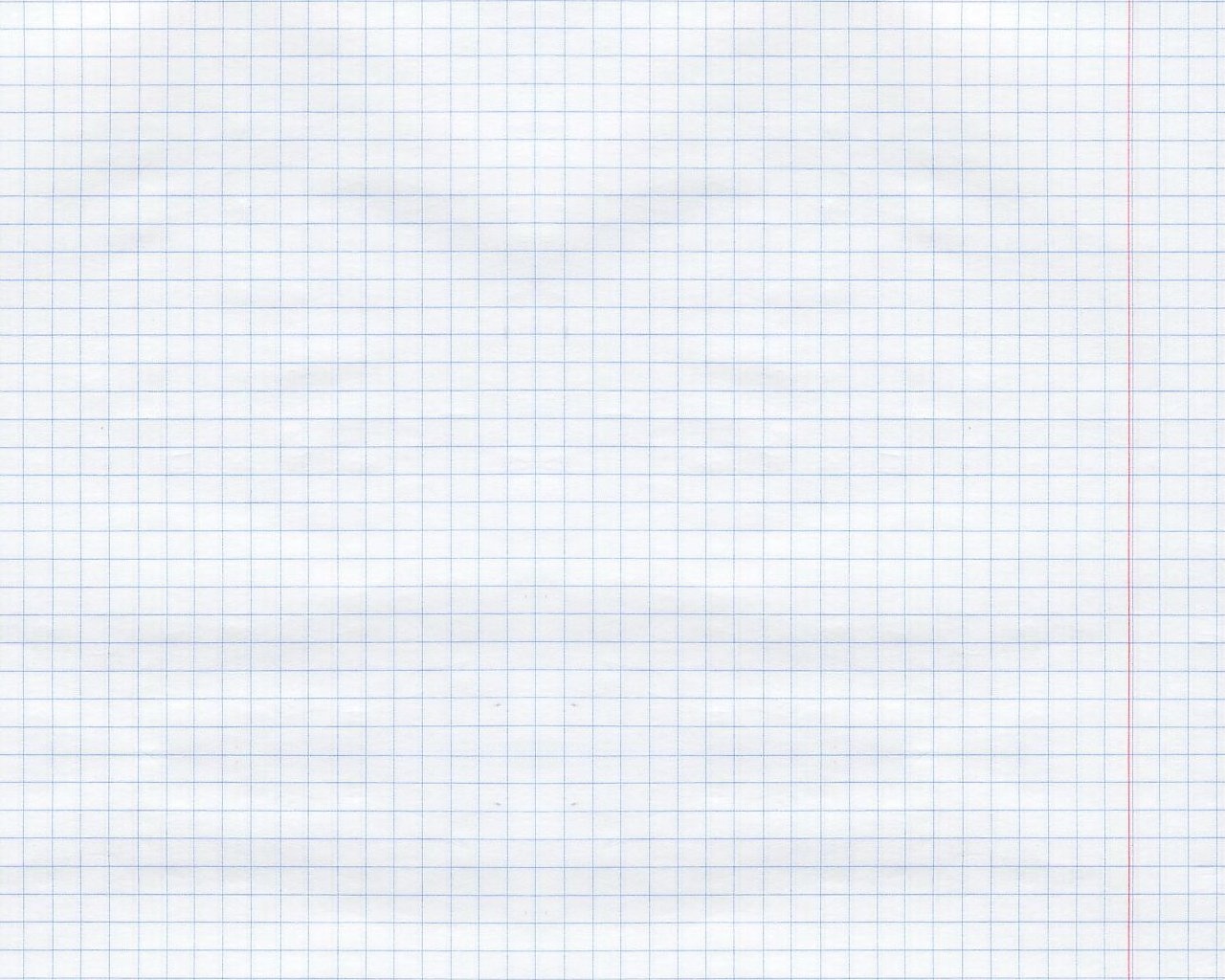 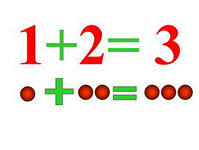 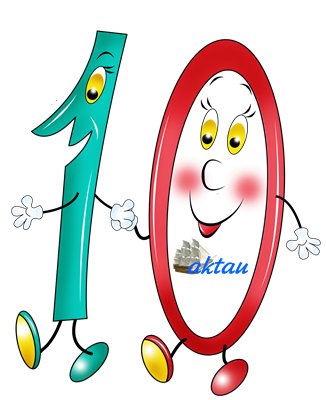 ДЕКАДА МАТЕМАТИКИ, физики, информатики.(г.Геленджик, МБОУ СОШ №4 им.А.В.Суворова)
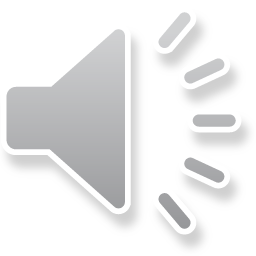 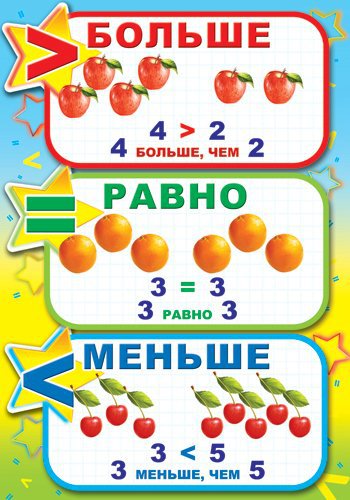 Математика — царица наук.
Карл Фридрих Гаусс
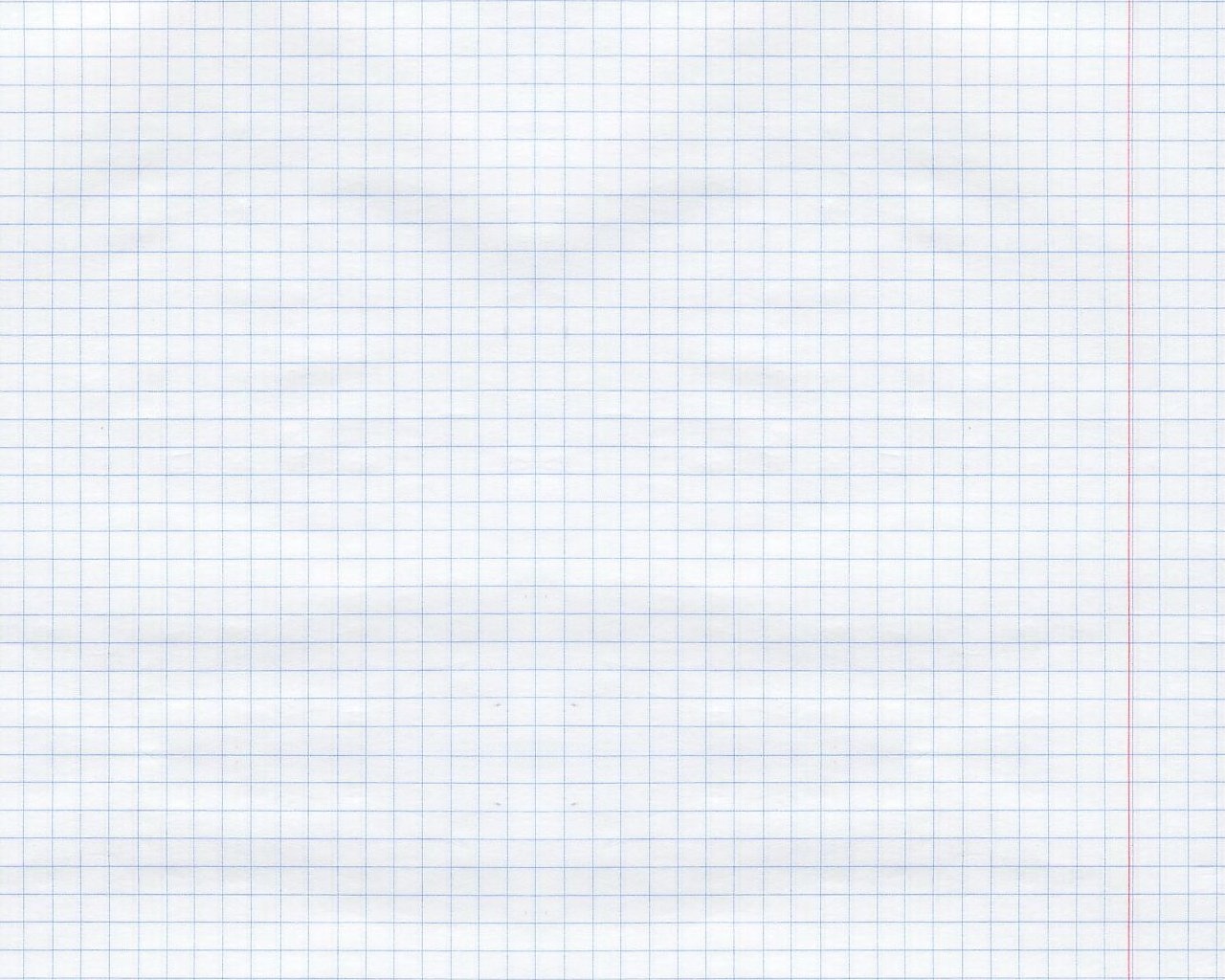 1 день
УРОКИ ИЗ ИСТОРИИ МАТЕМАТИКИ
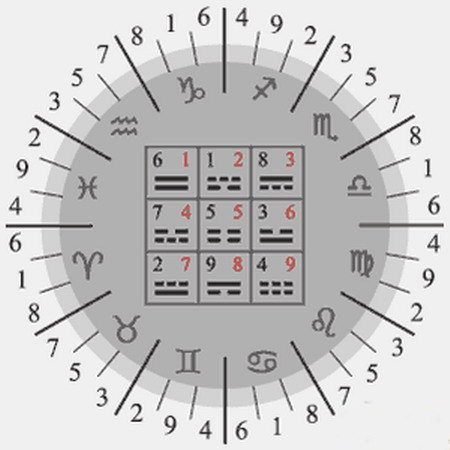 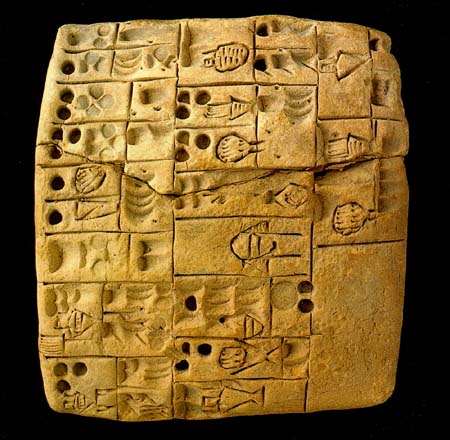 Устройство нашего мира непостижимо без знания математики.
          Роджер Бэкон
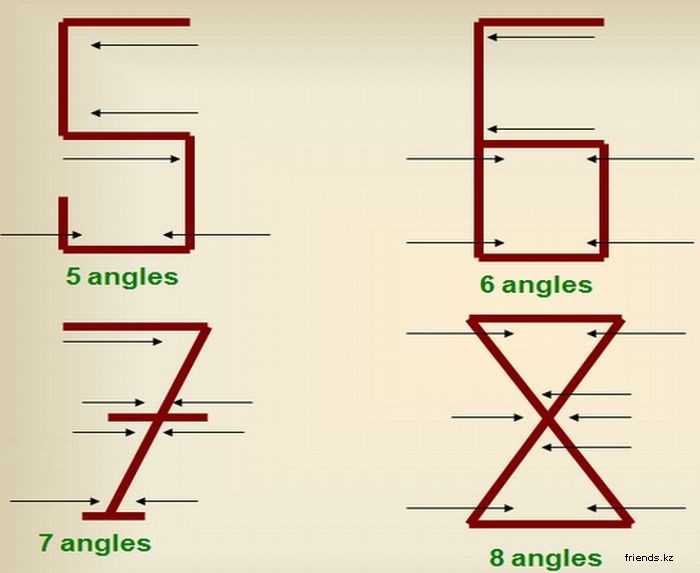 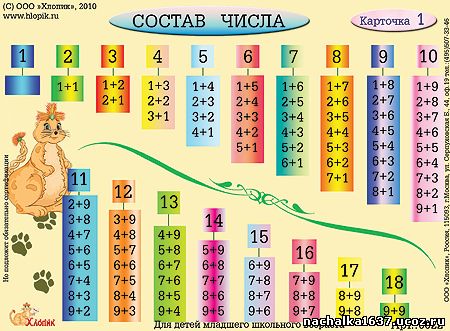 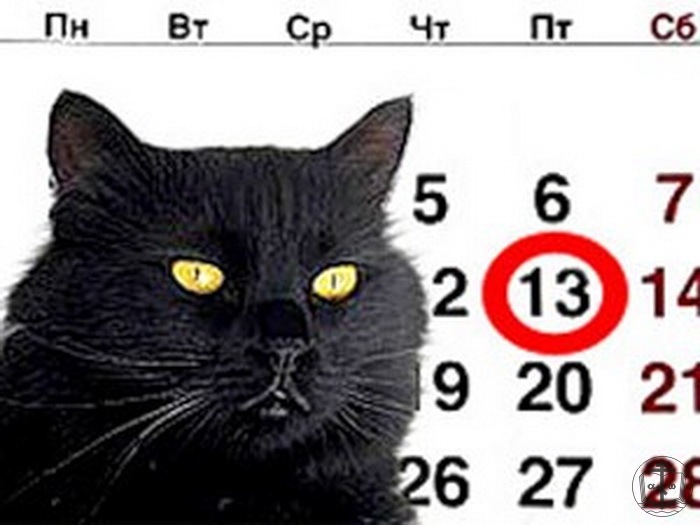 МАТЕМАТИКА В РИСУНКАХ
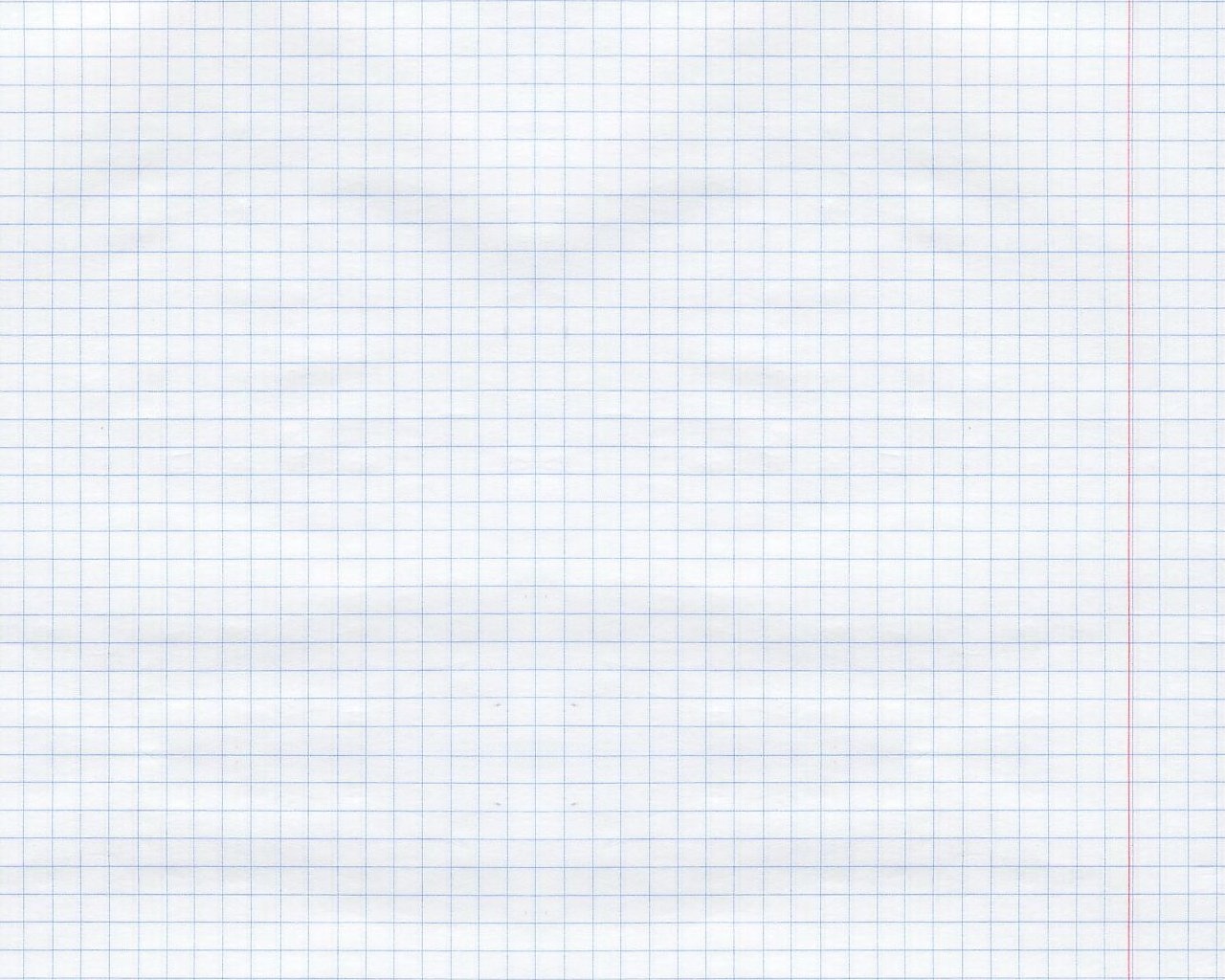 2 день
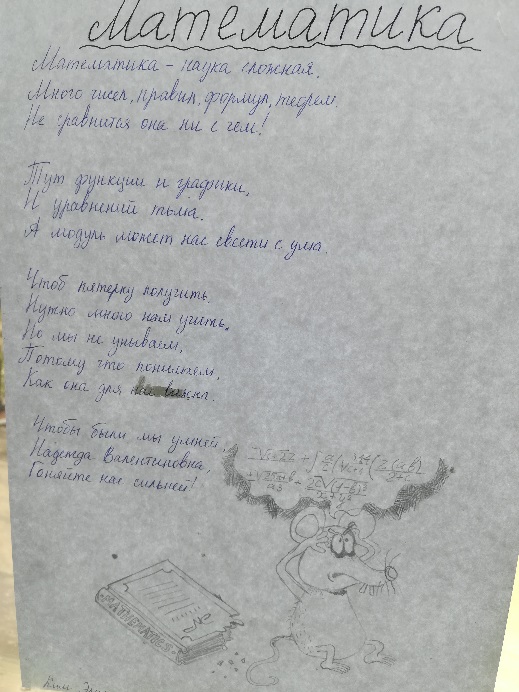 В математике есть своя красота, как в живописи и поэзии.
(Н.Е. Жуковский)
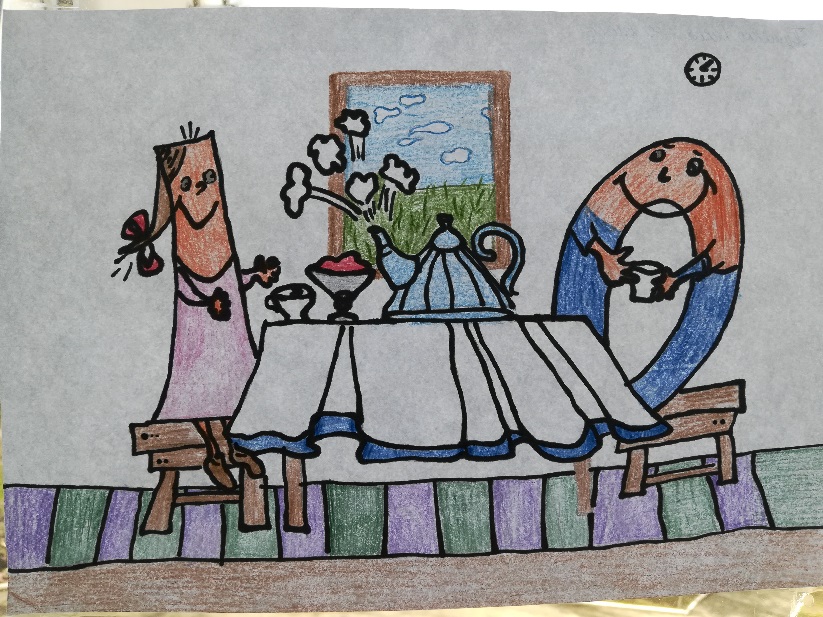 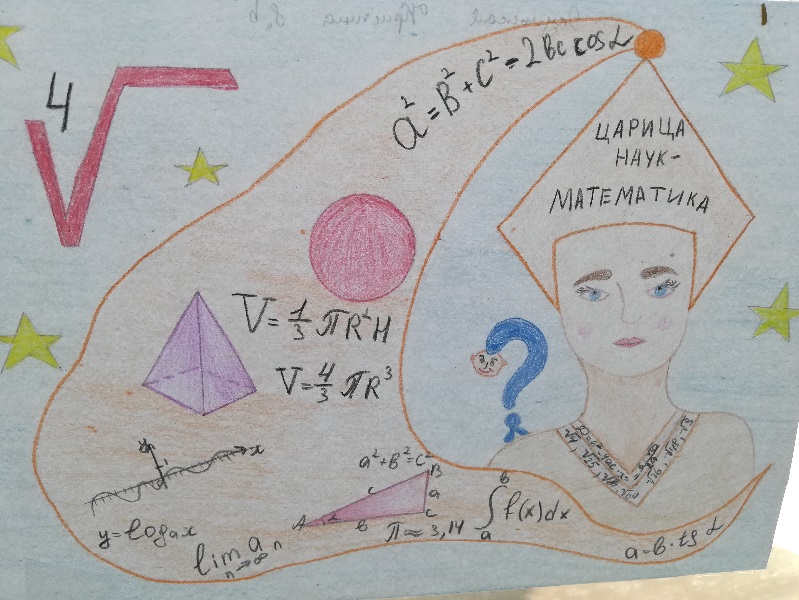 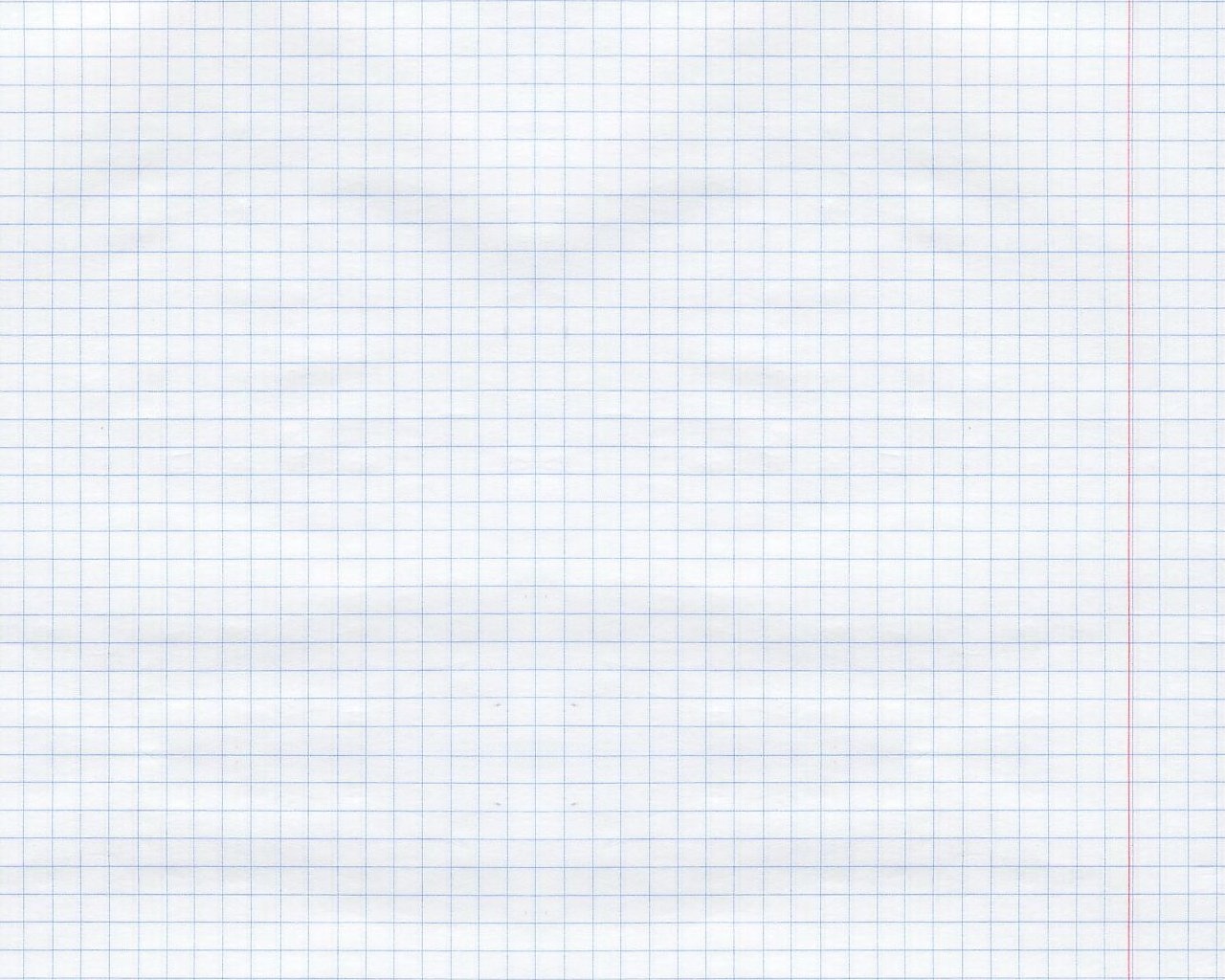 РЕБУСЫ, ГОЛОВОЛОМКИ
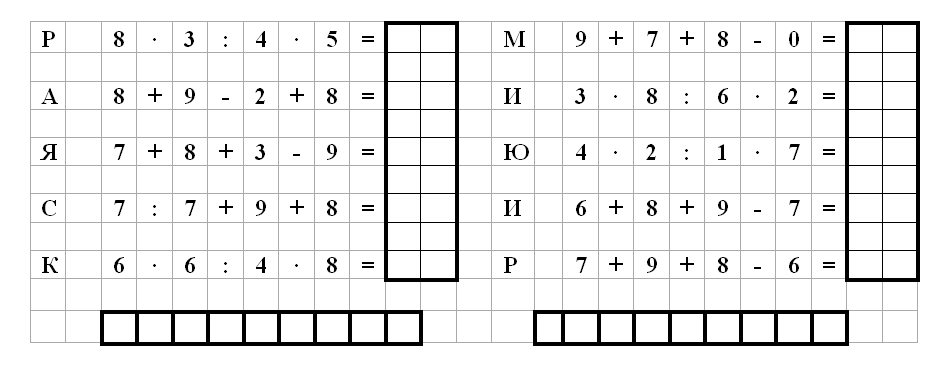 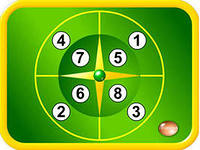 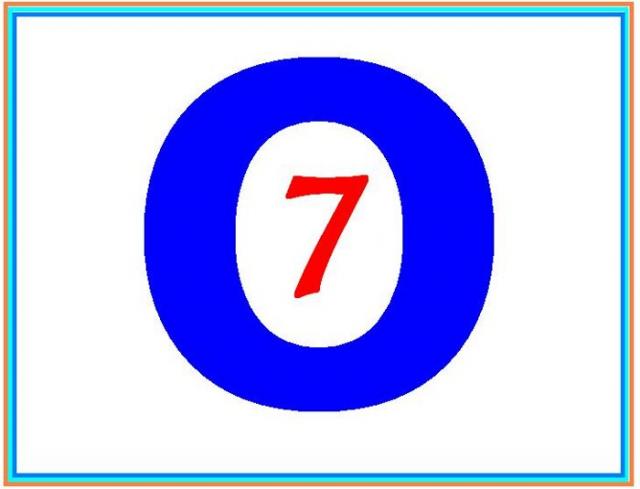 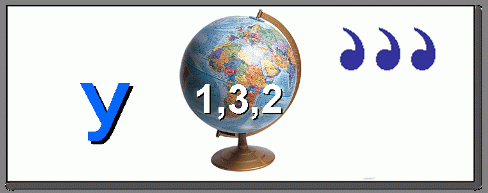 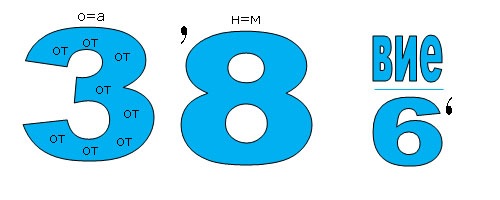 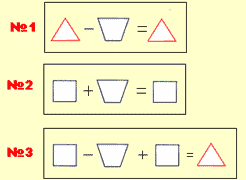 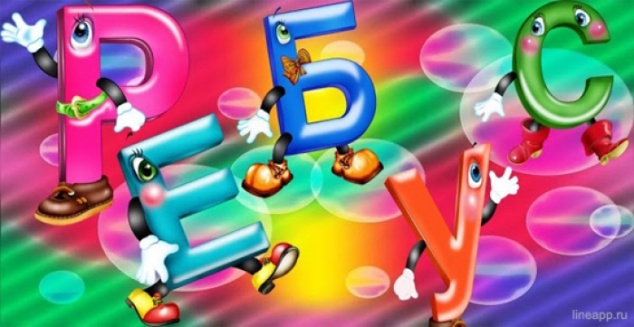 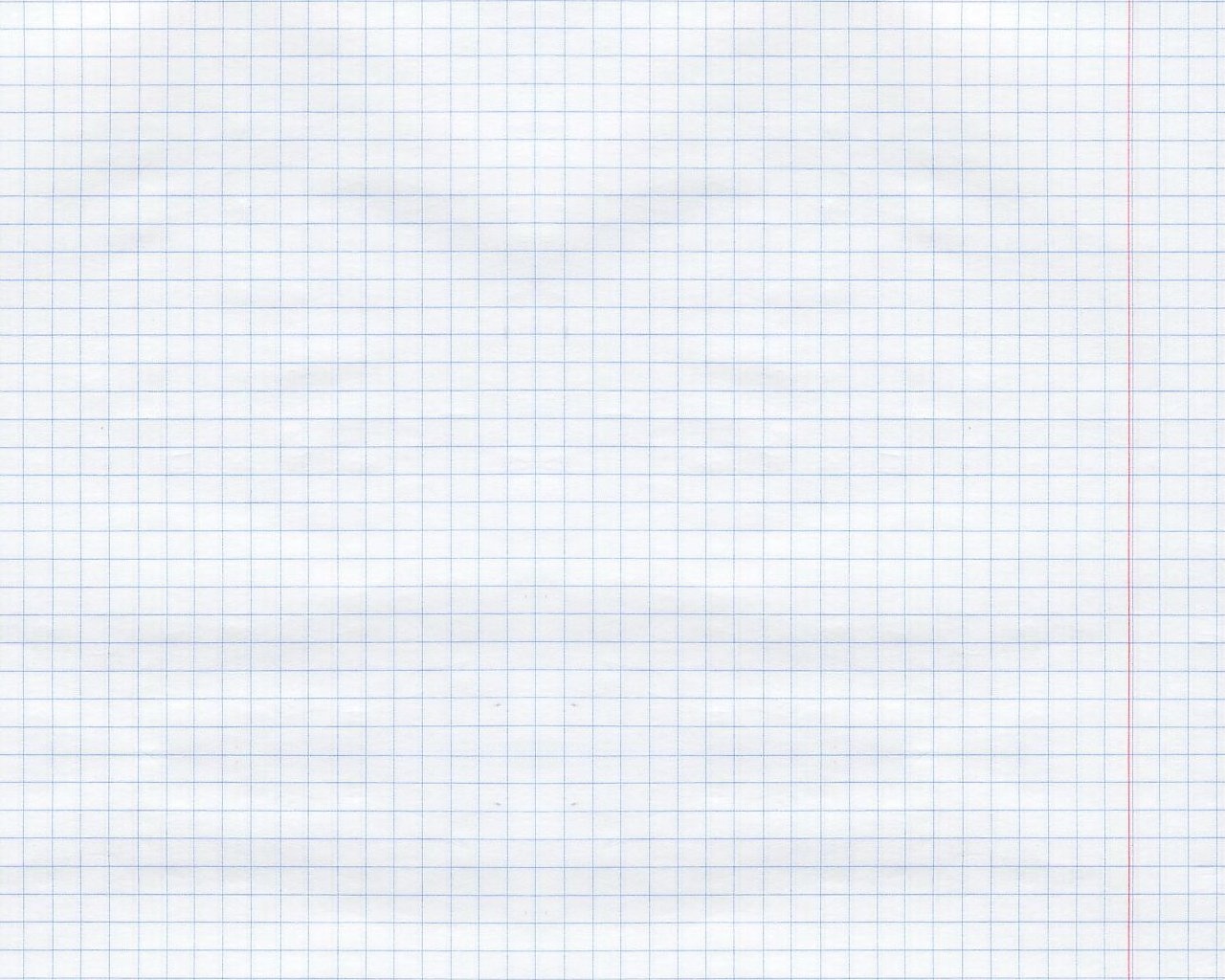 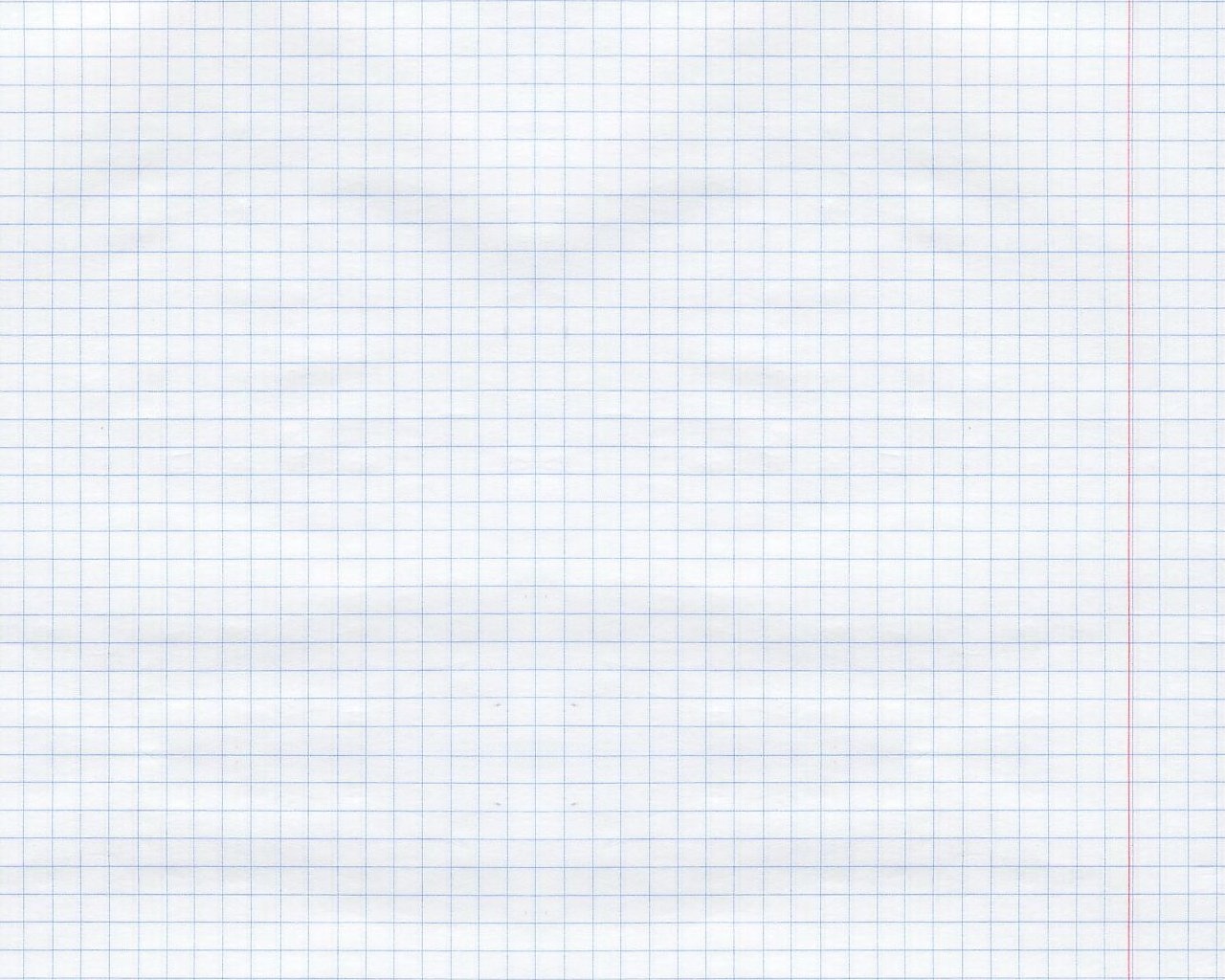 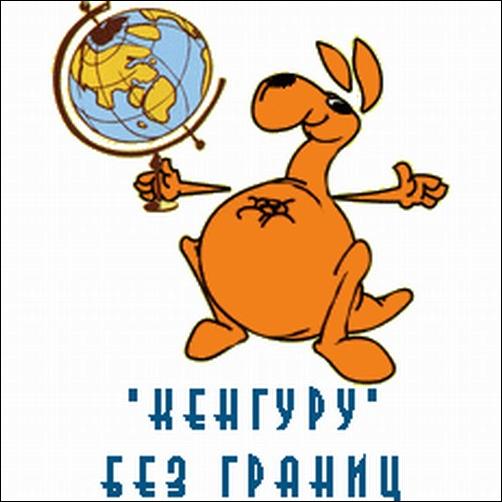 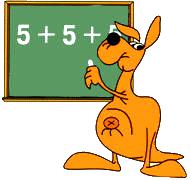 ОЛИМПИАДЫ
Олимпиада - состязанье очень важное, Всегда полезное для школьника отважного. Кто в ней участвовал хоть раз, Тот в этой жизни станет асс.
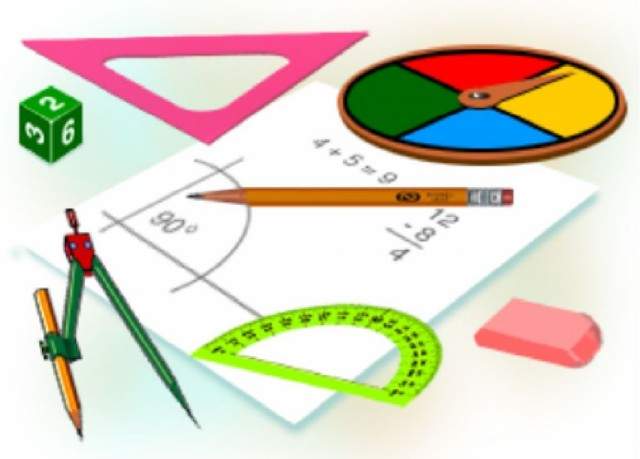 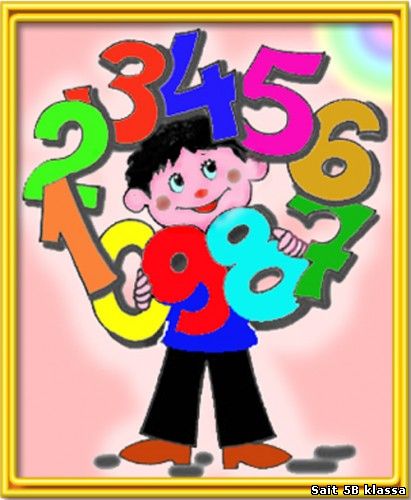 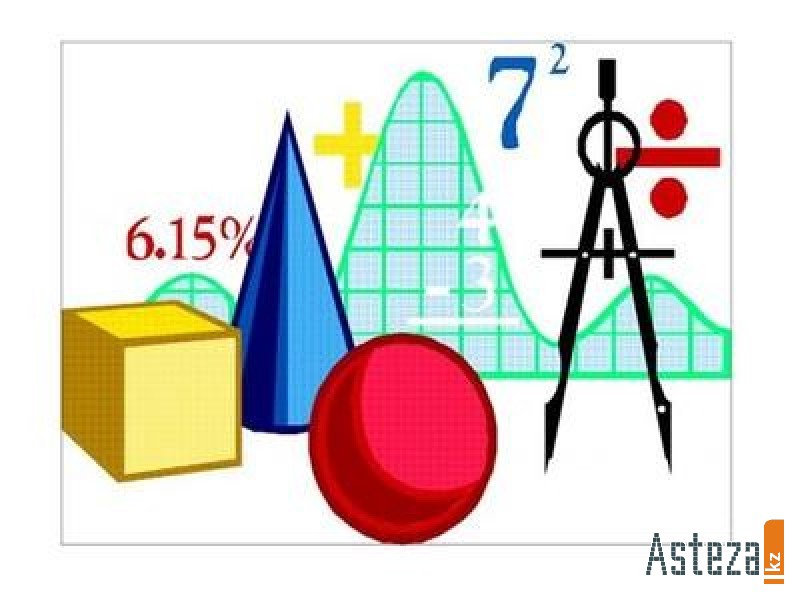 КОНКУРС-СМОТР ГАЗЕТ
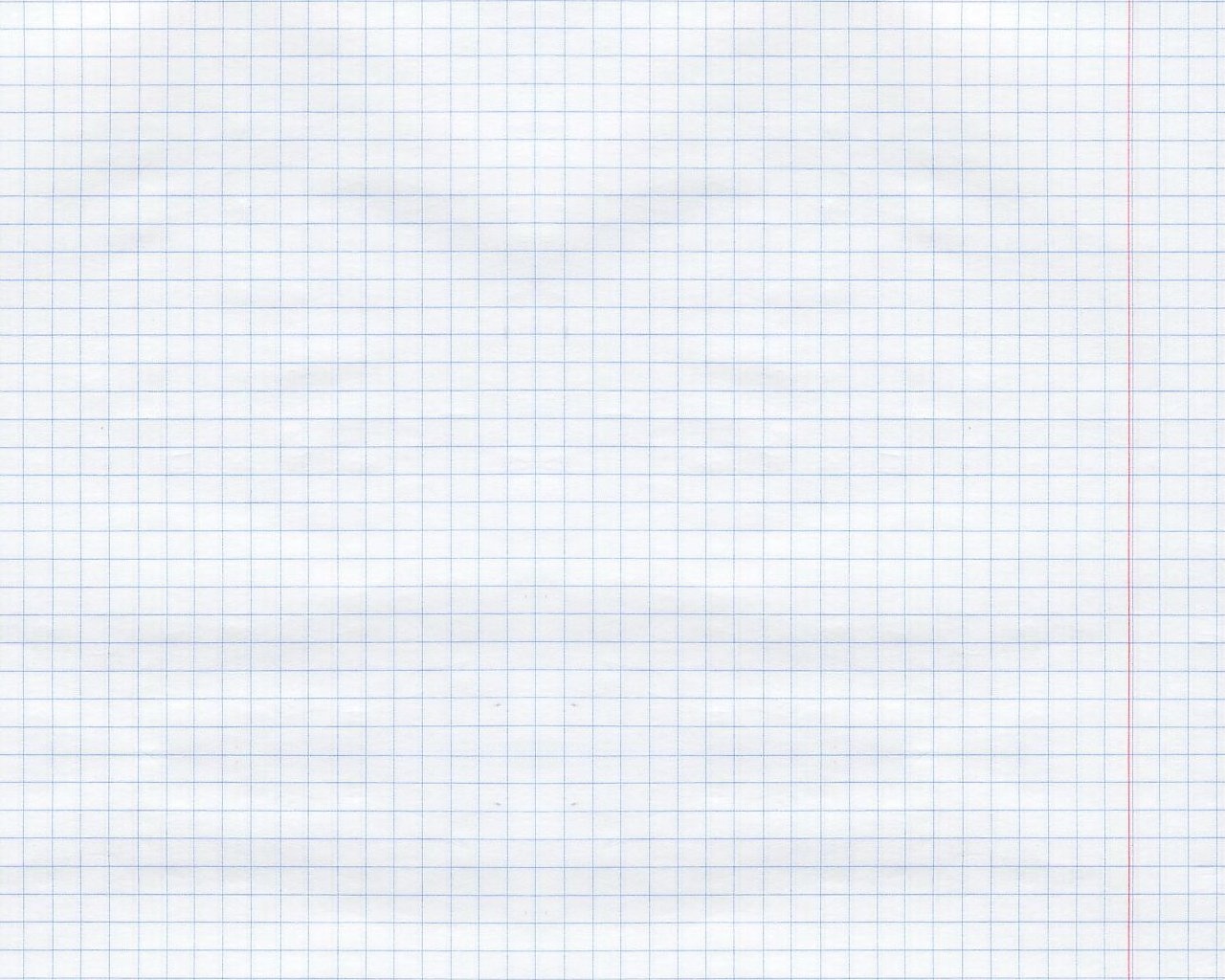 3 день
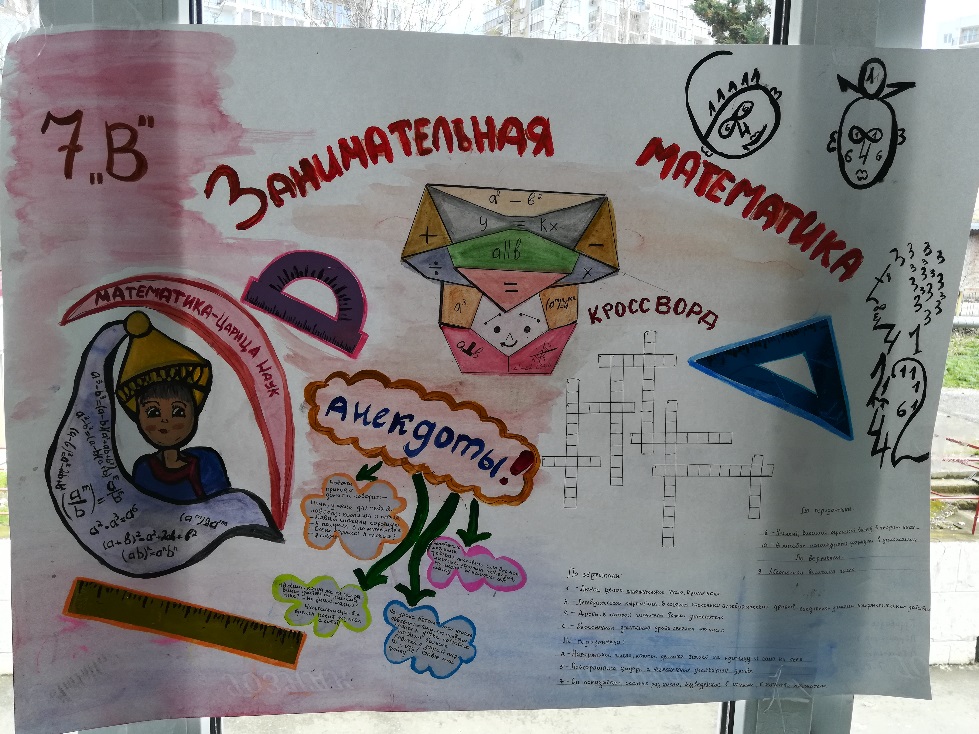 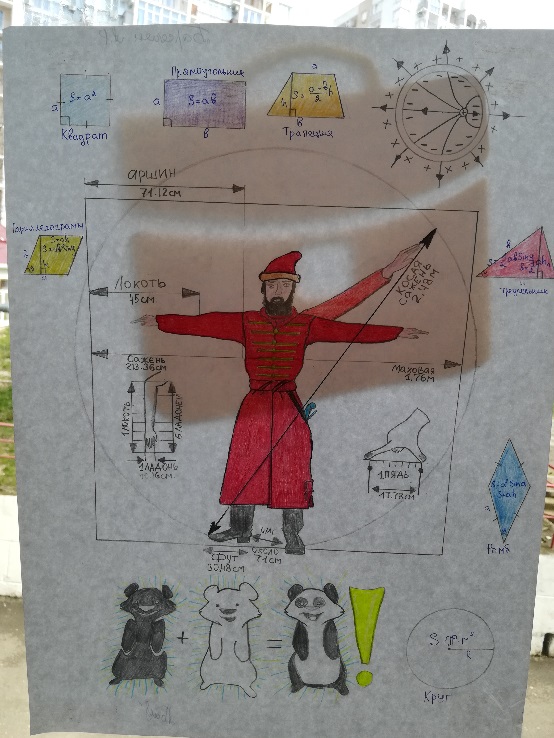 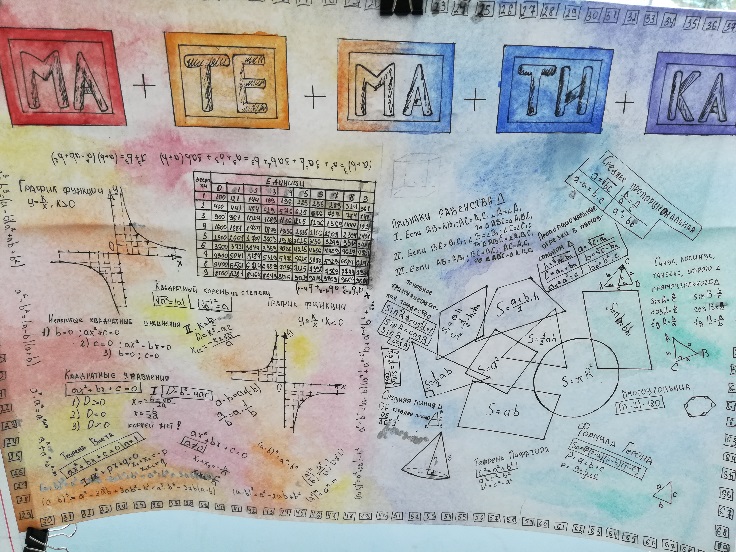 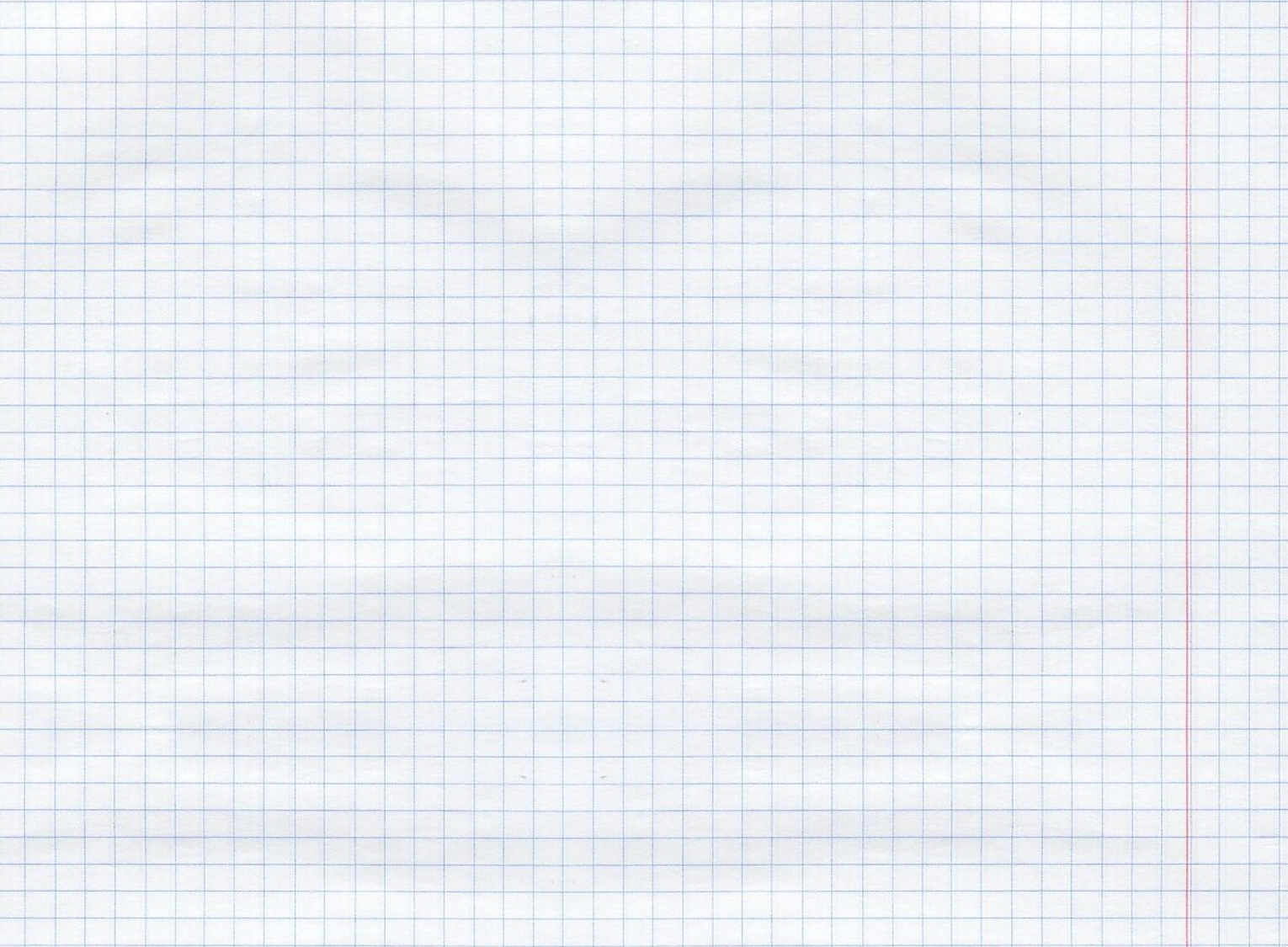 4 день
КОНКУРС СОЧИНЕНИЙ НА ТЕМУ: « Зачем учить математику…» 7-11 класс
ВЫСТАВКА
Эволюция вычислительной техники
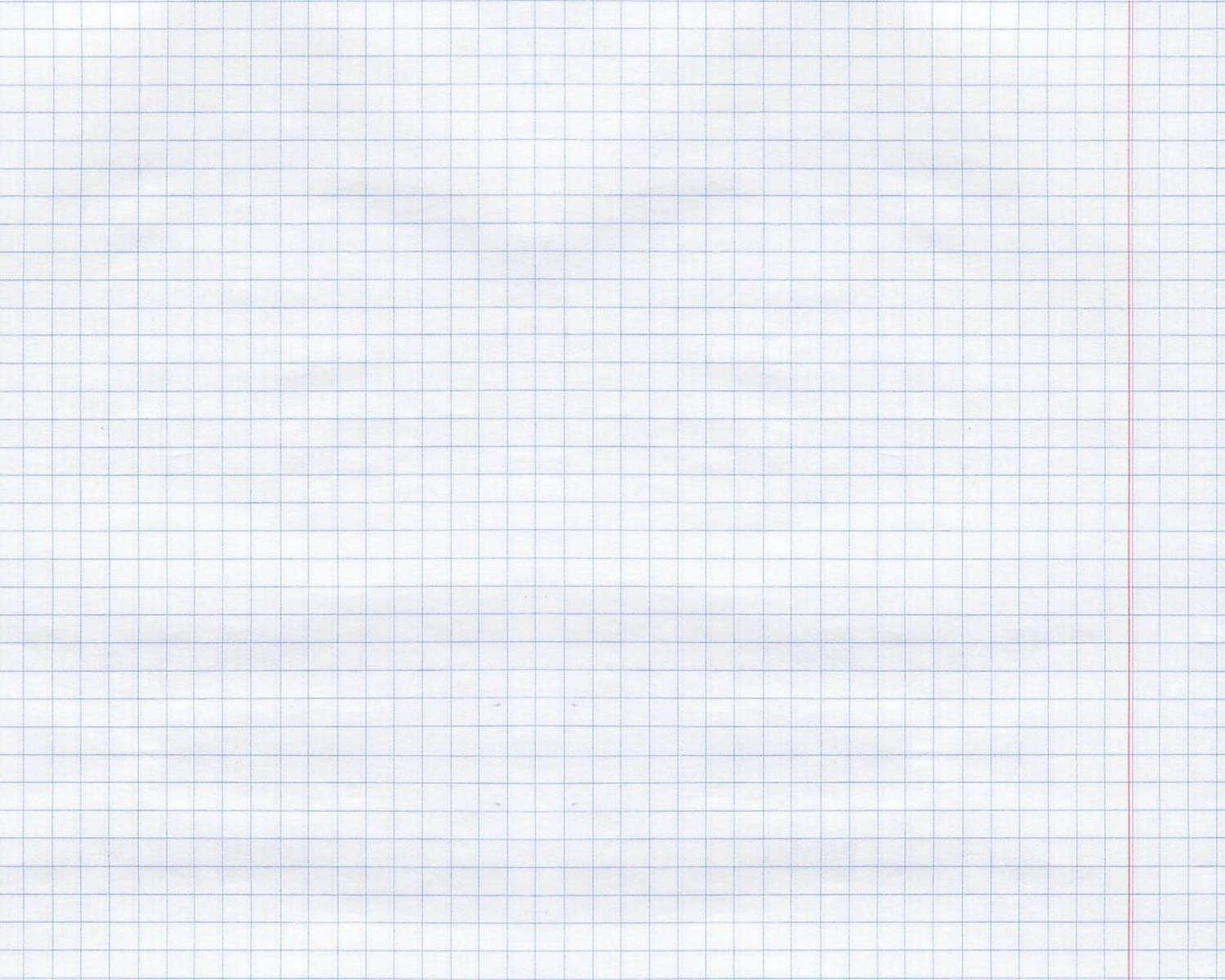 5 день
Первыми приспособлениями для вычислений были, счётные палочки.

1835—1900-е: первые программируемые машины
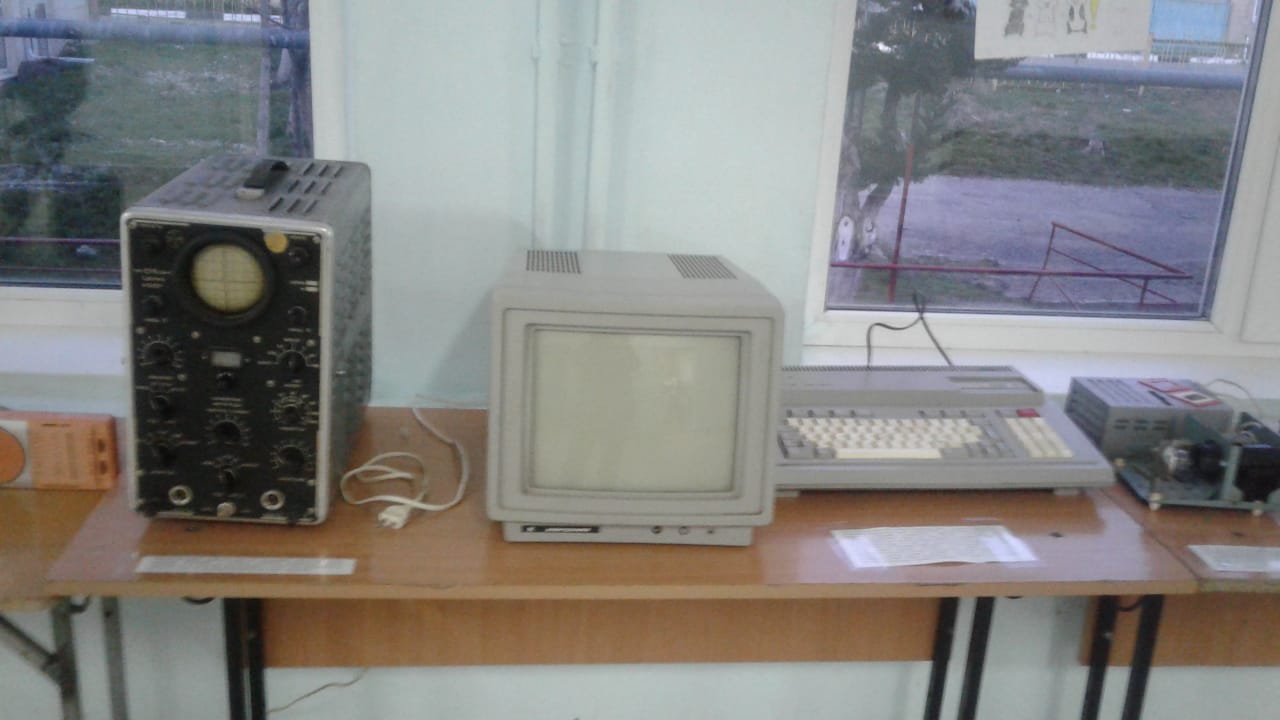 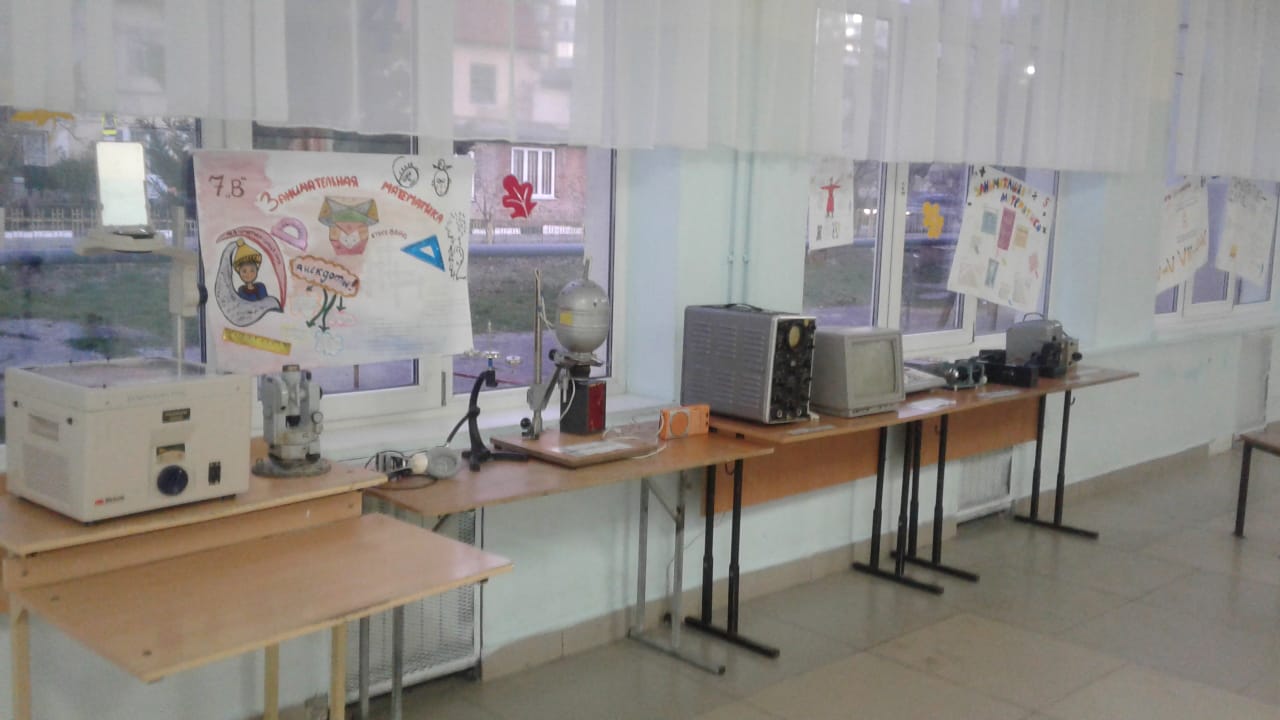 В 1945 году-работана  первая в СССР 
аналоговая вычислительная машина

1961: электронные калькуляторы.
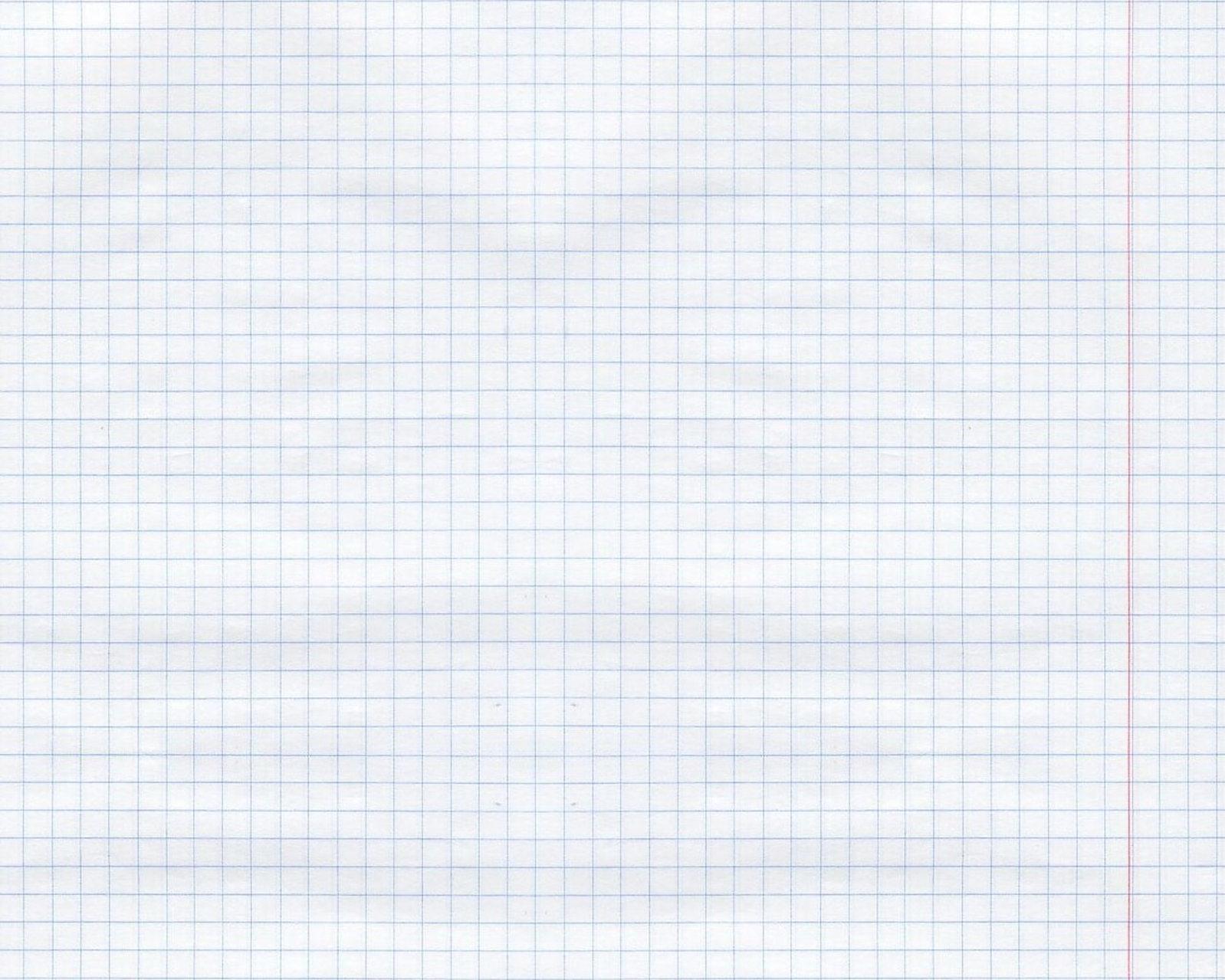 СПАСИБО
2018-2019 уч.г.